Foraging
Agentes Autônomos
Definição
O ato de procurar por recursos (comida, ouro, madeira, ...)
Usado por robôs para coletar materiais em locais perigosos, resgate de vítimas.
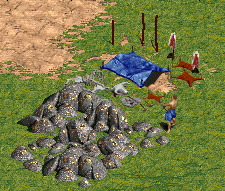 Central Place Foraging
“Describes the behaviour of a forager that must return to a particular place”
Formigas
Abelhas
Pássaros
Jogos RTS
O Problema
Sincronismo entre os agentes
Coletar o máximo de recurso
Utilizar a capacidade máxima dos agentes
Comunicação entre os agentes através do ambiente
Optimal Foraging Theory
Maximizar E/(h+s)
E = itens coletados
H = tempo de coleta(ida e volta)
S = Tempo de busca.
[Speaker Notes: No nosso caso S=0 (zero) porque nos temos informação perfeita  logo, temos a equação simplificada para E/H, para conseguir aumentar devemos 
 Diminuir o tempo de viagem (buscar as minas mais pertos do CC)
 Transportar o máximo a cada viagem, para aumentar E]
Optimal Foraging Theory
Carregar o máximo de recursos
 em cada viagem
Trazer do local que leva menos tempo
Uma abordagem eficiente
Máquina de estados finita
Idle
Going to Mine
Mining
Going to Deliver
Evade
Estados
Função de decisão
Cada agente coleta o recurso onde ele pode chegar mais rápido.
Tabela de alocação de Mining Points
Função de decisão:
“Se o tempo que eu vou levar para chegar ao ponto de mineração for menor que o tempo que a mina vai ser liberada, eu vou”
Falhas
Path Finding Custoso (Não guardava caminhos)
Maneira não muito eficiente de escolher a mina mais próxima
Muitas Colisões
Dúvidas
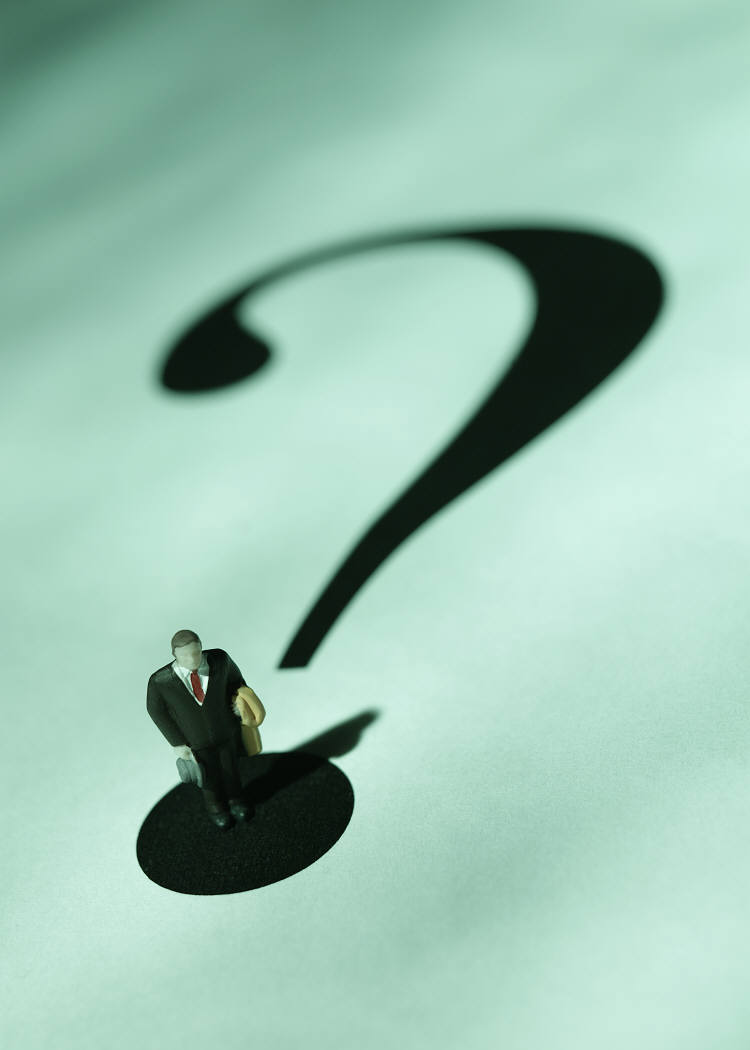